Public - Private Dialogues and the Policy Process
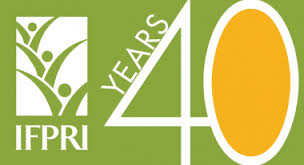 Suresh Babu
Senior Research Fellow
International Food Policy Research Institute, Washington D.C.
at
Workshop on Public Private Dialogue in Nepal
January 12th, 2016
Kathmandu, Nepal

12th January 2016
International Food Policy Research Institute
1
Overview
Introduction

 Conceptual Framework – The Kaleidoscope Model

Policy Process and Public Private Dialogue

Some Lessons

Conclusions
International Food Policy Research Institute
2
PPD Definition
“PPDs are  structured mechanisms, 
anchored at the highest level of government, coordinated by a light secretariat, and 
aimed at facilitating the reform process by involving a balanced range of public and private sector actors
in identifying, filtering, accelerating, implementing, and measuring policy reforms.”
Source:www.publicprivatedialogue.org
International Food Policy Research Institute
3
Stages of Policy Process
Agenda Setting
Policy Design
Policy Adoption
Policy Implementation
Policy Evaluation and Reform
International Food Policy Research Institute
4
A Model of Policy Process Source: Resnick et al (2014)
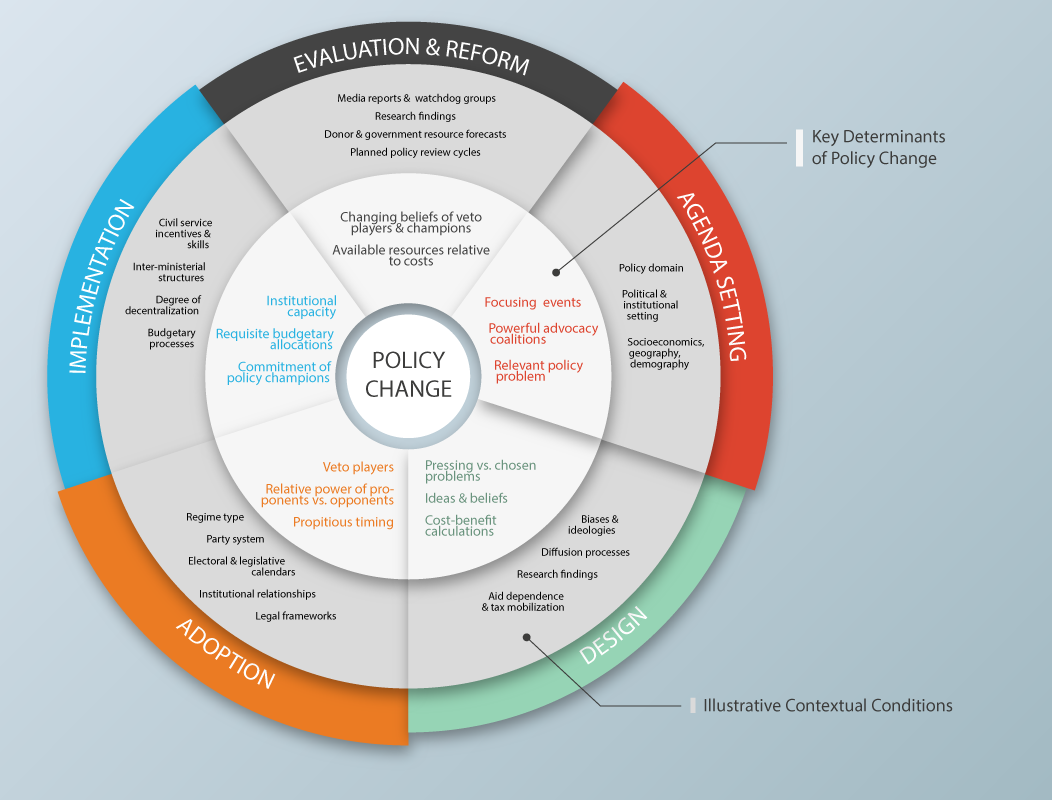 International Food Policy Research Institute
5
Tools for Analyzing Policy Process
Policy chronologies –process tracing by indicating whether certain events precipitated subsequent policy changes 

Agricultural policy mapping-identifies key institutions and frameworks, regulations, procedures, etc. 

Policy domain mapping-roles of key actors (e.g.formulation, administration, oversight, or knowledge)

Stakeholder inventories -identifies perceived winners and losers and their preferences

Circle of influence graphics -aligns stakeholders in a two dimensional space to map their preferences vis-à-vis a policy with their power
Source: Resnick et al (2015)
International Food Policy Research Institute
6
Policy Process and Public – Private Dialogue
The concept of PPD relates to Policy Process in major ways: 
Private sector need to play a role in all stages of policy process

Making Policy process more inclusive – from the Private sector perspective

 Helps in bringing specific policy changes that impede role of private sector in development process

 Helps to focus on specific sector or sub-sector – going beyond broad policy statements and strategies
International Food Policy Research Institute
7
Why are PPDs important in the Policy Process?
Declining budget allocation for the public services by the Governments and donors

Transformation of agriculture from subsistence level to commercialized agribusiness

Concerns on efficiency and effectiveness of public vs private provision of services

Inclusive policy process can help speed up the implementation of policies and programs

Private investments and involvement  supplement and complement the public extension 

Decentralization of public services could benefit from private sector involvement
International Food Policy Research Institute
8
Knowledge and implementation gaps
What is the difference between private and public objectives in the policy system?
What regulatory mechanisms and institutional arrangements must be developed to support private sector?
What are the innovations that private sector needs for its effective involvement in policy process?
What are the motivations and incentives for private companies for knowledge sharing? 
What are the opportunities for creating Win-Win for both Private and Public sectors?
What role can policymakers play in shaping and supporting inclusive policy process?
International Food Policy Research Institute
9
Issues in the context of Nepal Agriculture
Private sector can play effective role in the agricultural growth process along with cooperatives and public sector
Private sector can play an important role in the input delivery, pluralistic extension system, and in the processing and marketing of the produces 
Private sector programs for value chains are effective, but their coverage is limited
Creating private sector friendly policy environment requires consultations and dialogues throughout the policy process?
Public-private partnerships can increase the efficiency and effectiveness of the public policy design and implementation – PPDs can play a key role
Need better understanding of costs and benefits of involvement of private sector or otherwise
International Food Policy Research Institute
10
Conclusions
Role of Private sector in the policy process needs to be identified and encouraged
Need to monitor nature of policy environment – are they private sector friendly
How PPDs can help in dispute resolution and speeding up the private sector role
 How to avoid the risks that come with Private sector participation in policy process?
The scale (and scope) of private sector depend on their inclusion in policy making and implementation
International Food Policy Research Institute
11
Thank you!
16th December 2015
International Food Policy Research Institute
12